舞在画中走，画在语中悠
——舞蹈《唐宫夜宴》创作美学
《唐宫夜宴》舞蹈欣赏
《唐宫夜宴》
表现从准备演出、整理妆容到夜宴演出的过程
为什么收获粉丝无数，成功“出圈”?
《唐宫夜宴》创作蓝本
《彩陶伎乐舞女佣》现藏于河南博物馆 
1959年在河南安阳的张盛墓出土。
《彩陶伎乐舞女佣》
共13个佣
乐佣8件 舞佣5件
乐佣和舞俑组成了一场小型演出场面
《唐宫夜宴》服饰造型来源
《唐宫夜宴》舞蹈服饰的主要色彩？
唐三彩
唐三彩是唐朝时期一种烧制工艺，釉彩的颜色以黄、绿、白为主，所以称“唐三彩”
服饰颜色灵感
头饰和服装造型
头发高高竖起，长裙系胸前 锦带下垂飘逸，长裙拖地。唐朝女子比较丰盈，面部圆润，红唇粉面
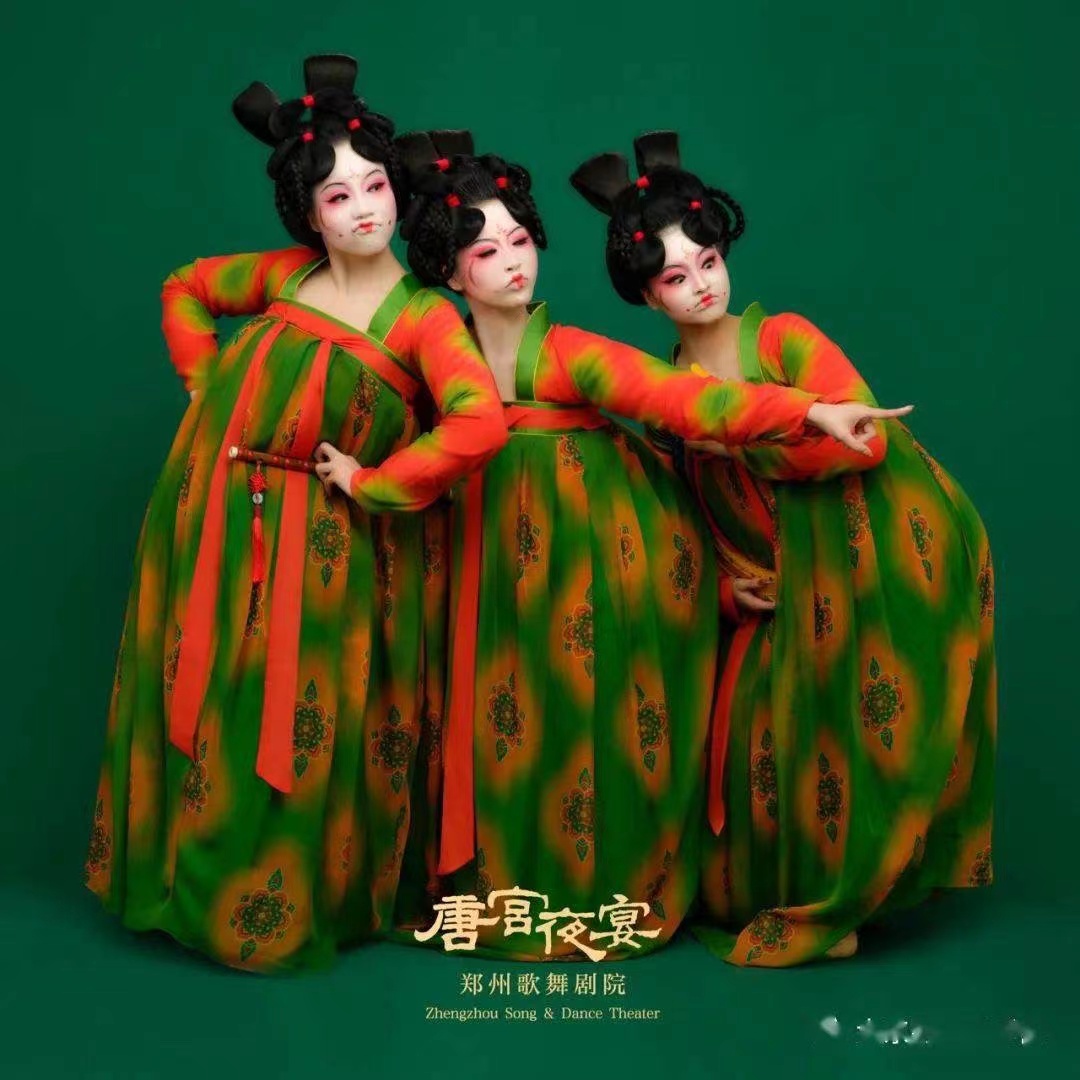 《唐宫夜宴》“火”背后的文化
满足审美需求
 传统文化钟爱
文化自信
多学习传统文化
作业
1、云打卡河南博物馆
2、找其他舞佣图片，并对佣的神态和动作进行学习。
谢谢大家